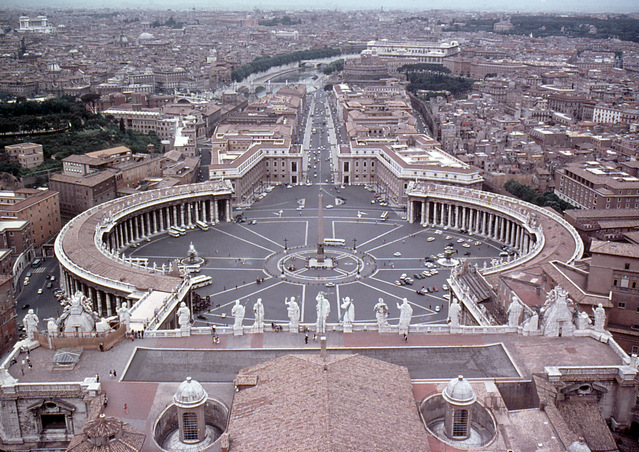 Barok
Josipa Žarko 6.b
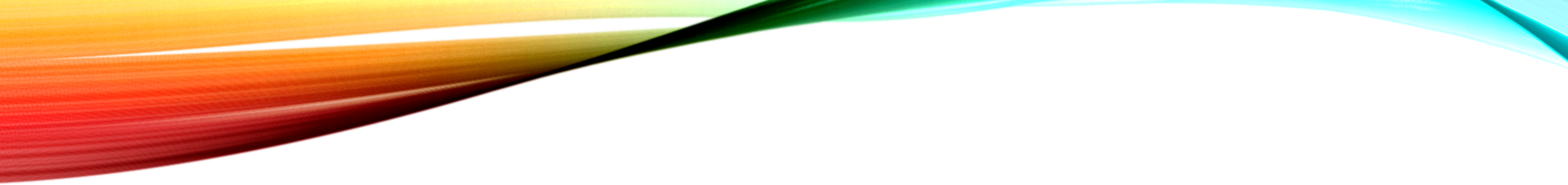 Barok
Kako i gdje je nastao?
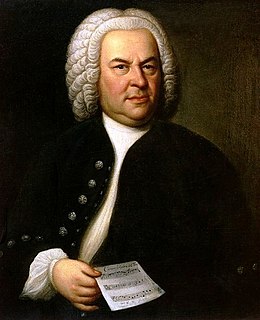 Barok u glazbi
Barokni grad
ARHITEKTURA BAROKA
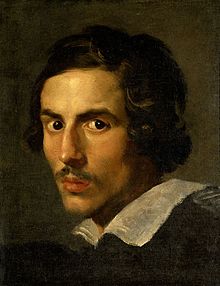 Barokno kiparstvo
Barokno slikarstvo
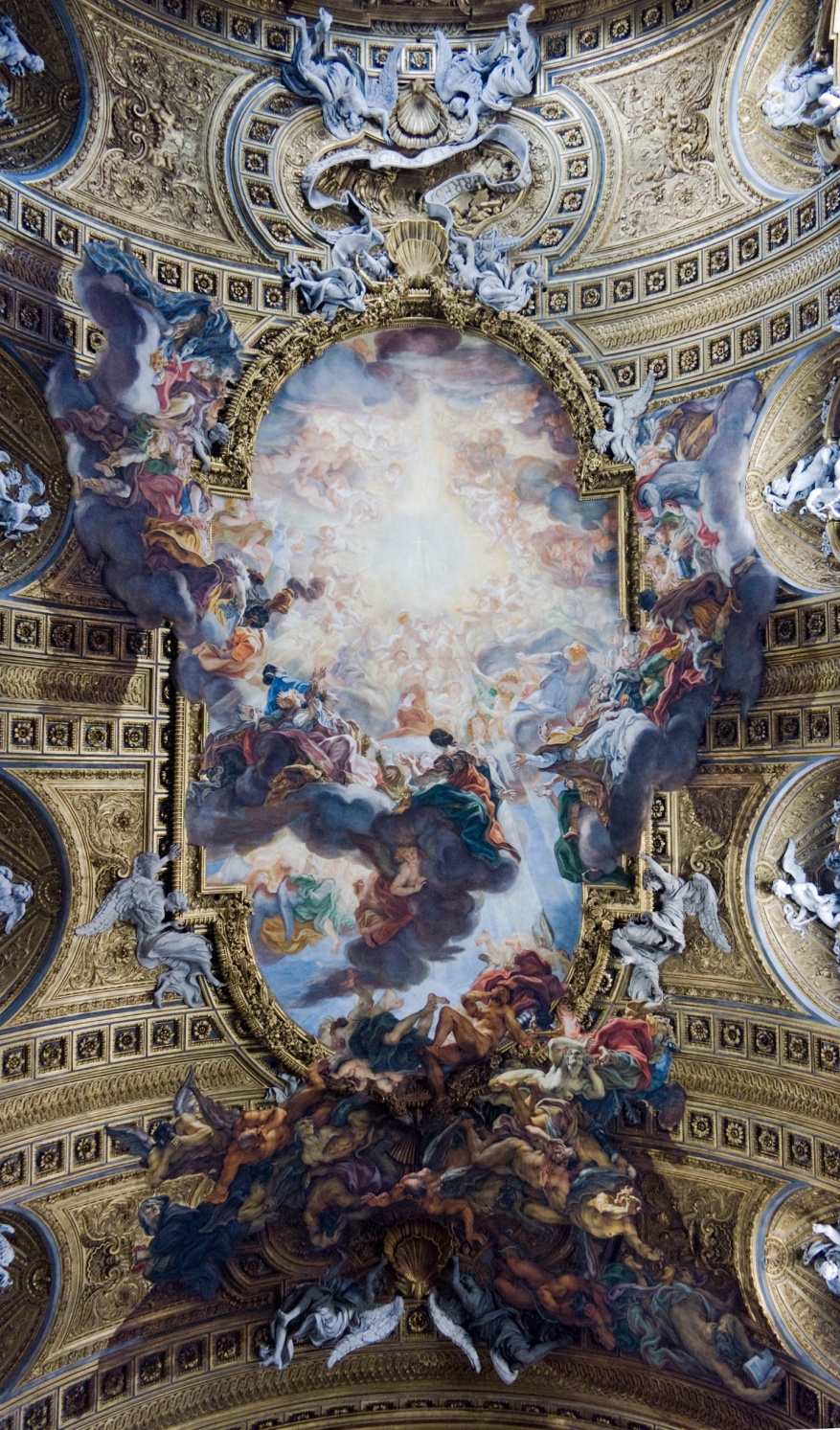 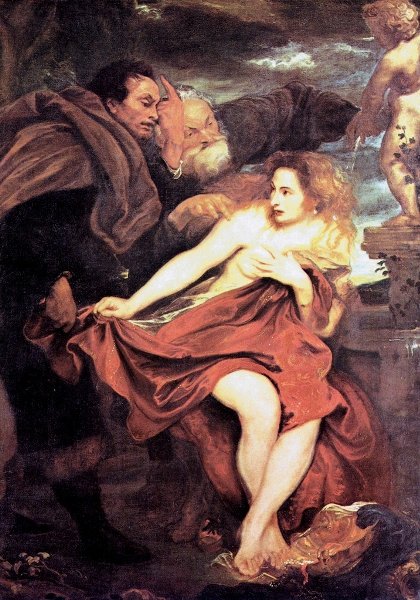 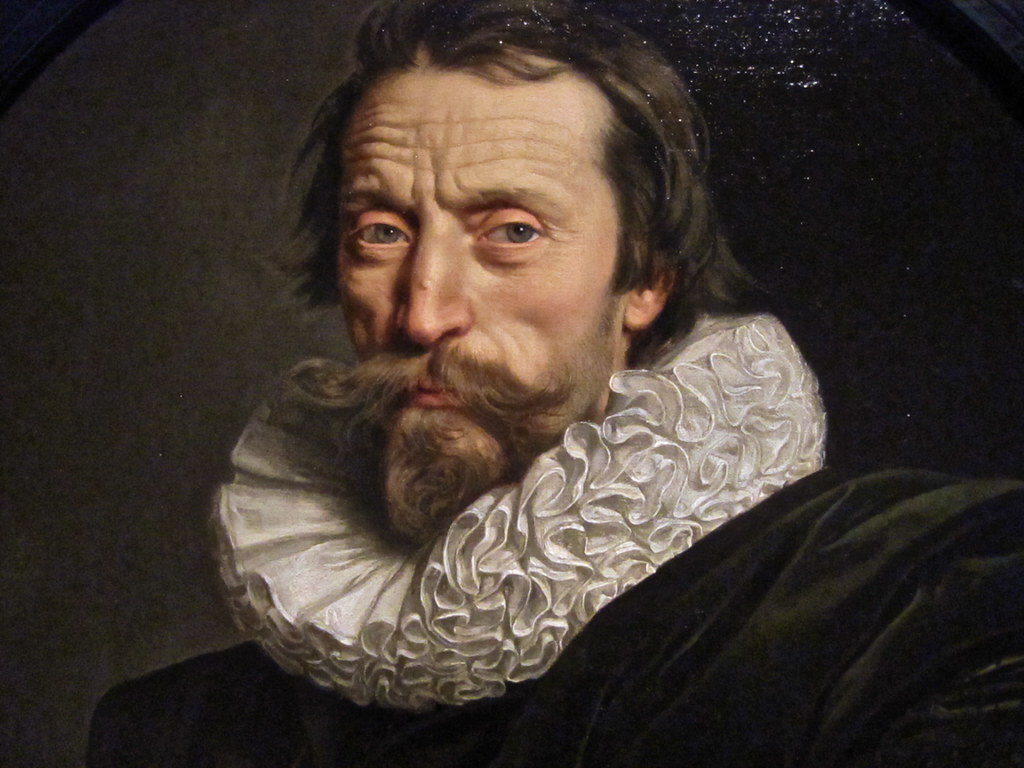 Barok u književnosti
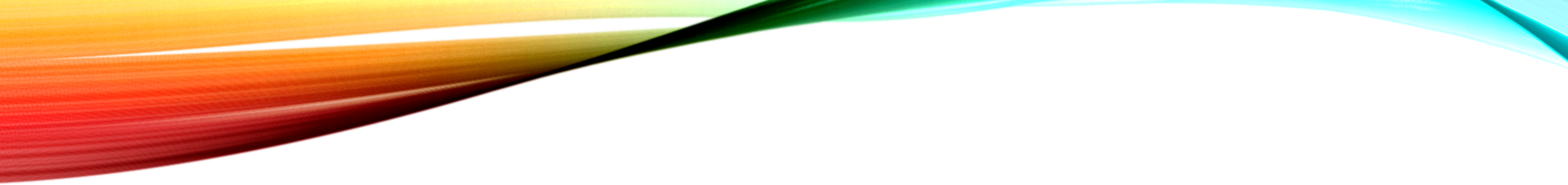 Literatura koju sam koristila : udžbenik i internet
literatura
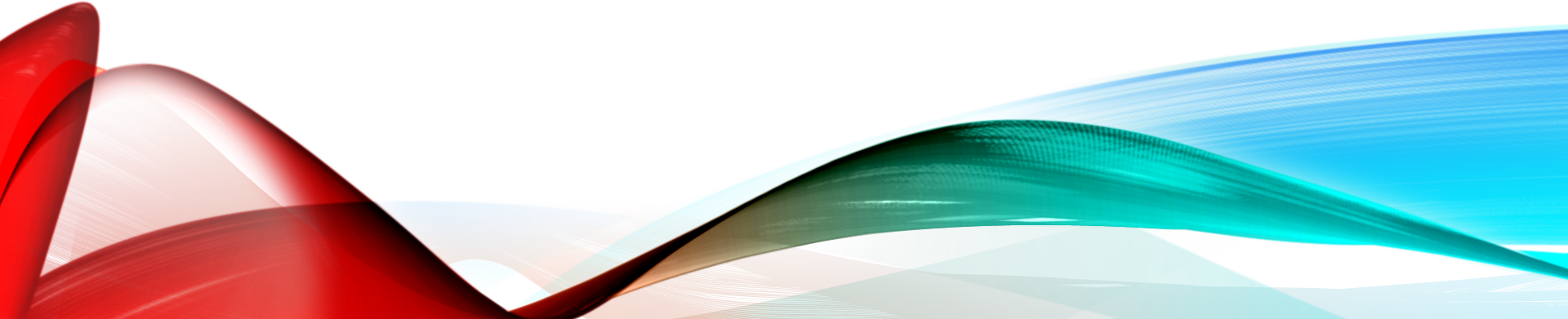 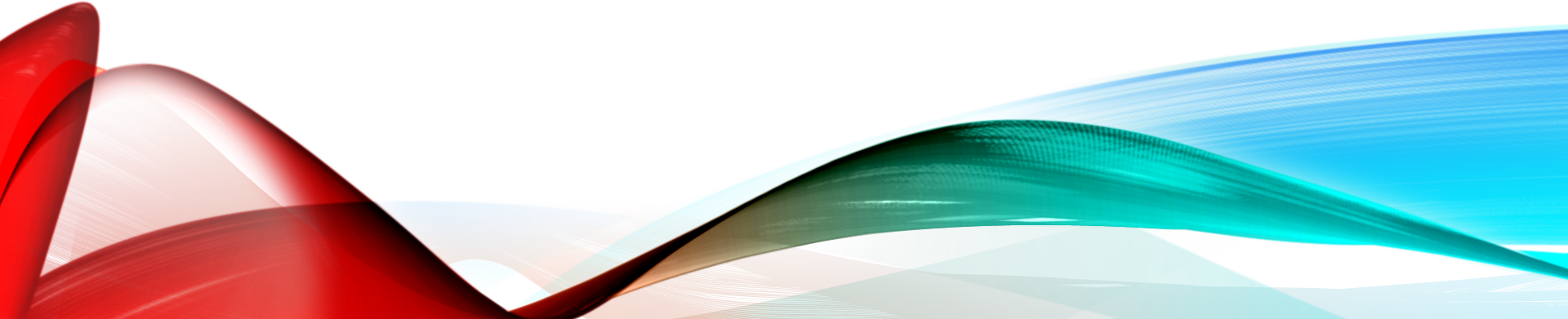 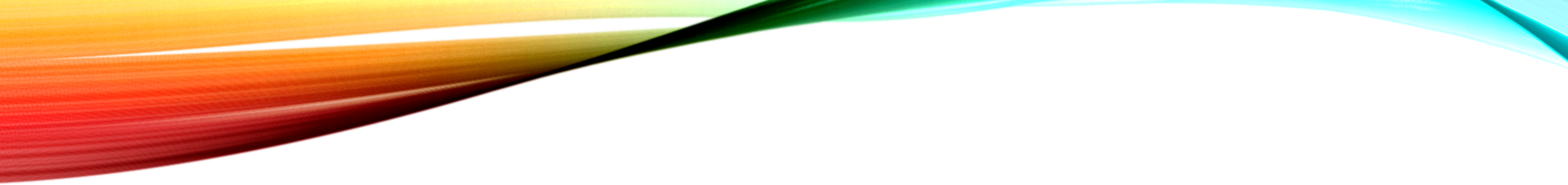 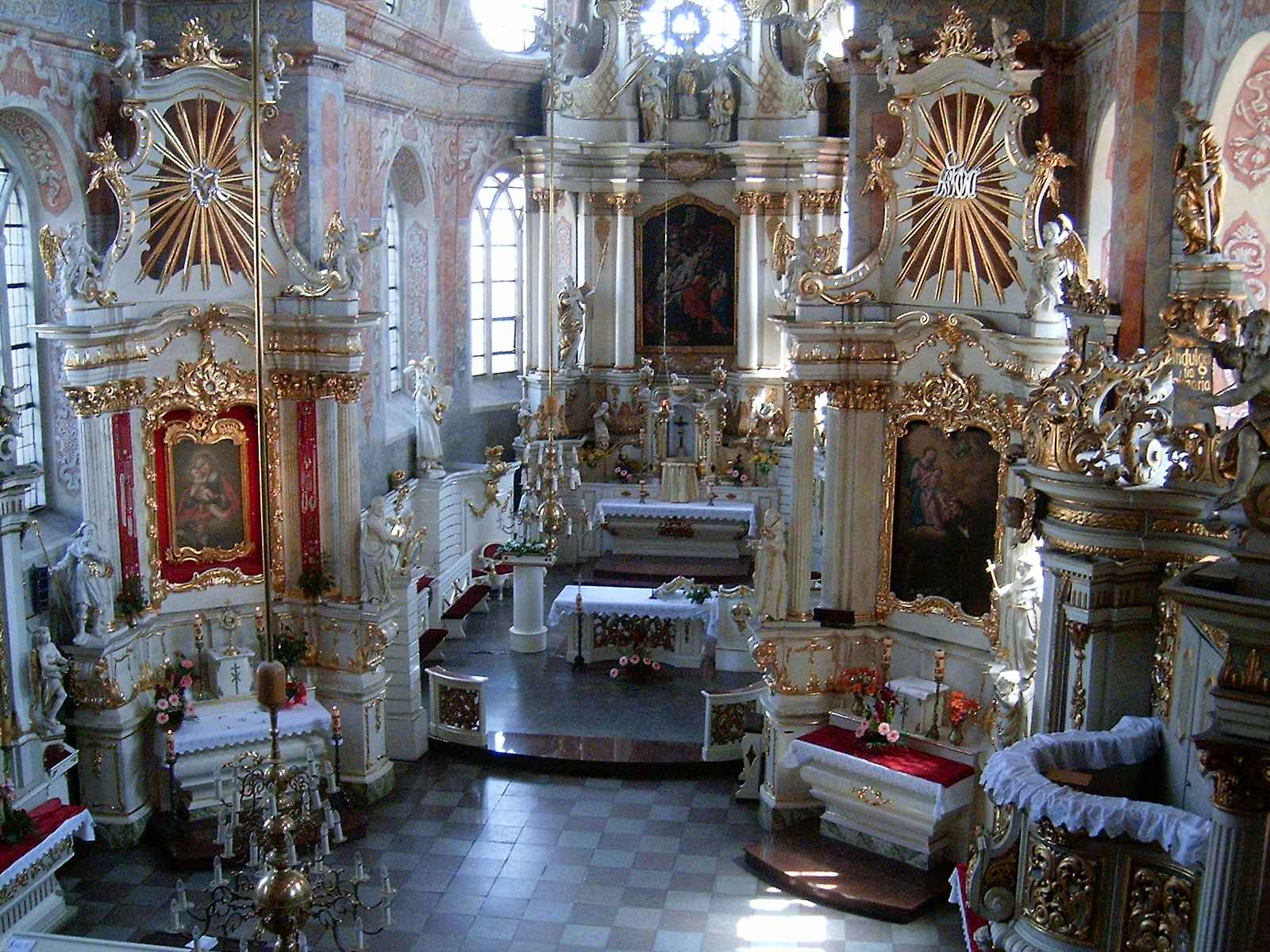 Hvala na pozornosti!!
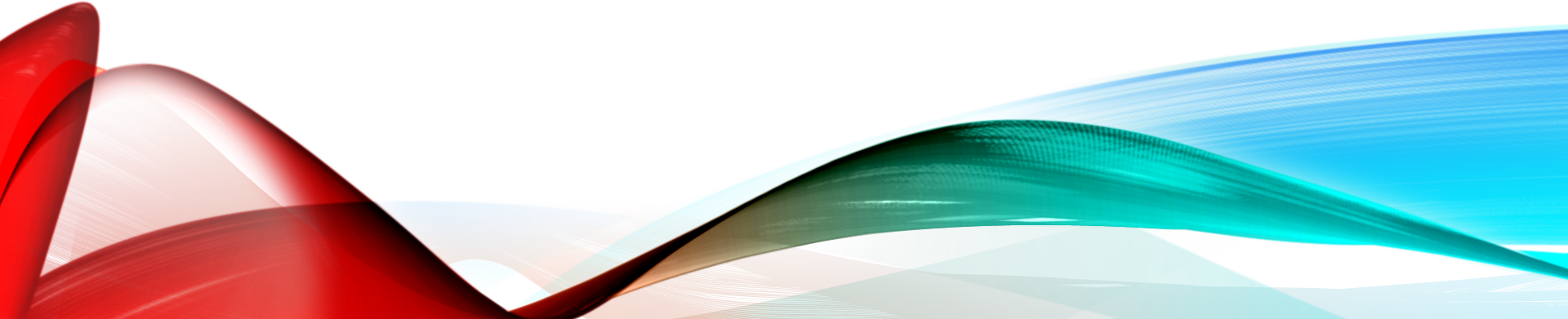 Ta fotografija korisnika Nepoznat autor: licenca CC BY-SA